ОГБОУ «Центр образования для детей с особыми образовательными потребностями г Смоленска»


Использование ЭФУ по химии при дистанционном обучении детей с особыми образовательными потребностями
учитель химии Гвоздовская Н.П.
ОГБОУ «Центр образования для детей с особыми образовательными потребностями  г. Смоленска»
Юридический адрес: РФ, г. Смоленск, ул. Попова, д.56
Почтовый адрес: 214036, г. Смоленск, ул. Попова, д.56
Факс: (4812) 52-87-59
Адрес электронной почты: spezshkola1-2@yandex.ru; cdo@dist67.ru
Сайт школы: http://e-school67.ru/
Обучающиеся центра получают образование параллельно с обучением в образовательной организации по месту жительства.
При дистанционном обучении реализуются программы:
Адаптированная основная общеобразовательная программа для обучающихся с ограниченными возможностями здоровья(нарушения слуха, зрения и т. д.) осваивающих образовательные программы с применением электронного обучения и дистанционных образовательных технологий.

Адаптированная основная общеобразовательная программа обучающихся с умственной отсталостью (интеллектуальными нарушениями), осваивающих образовательные программы с применением электронного обучения и дистанционных образовательных технологий.
Урок в дистанционной форме длится 30 минут, что закреплено в нормативной документации.

 Родитель или законный представитель обучающегося имеет право выбрать, на свое усмотрение, необходимое количество часов на каждый предмет. Общее количество  учебных часов не должно  превышать 12-ти. 

 Календарно-тематическое планирование разрабатывается для конкретного обучающегося исходя из его индивидуального плана, напр: 17 ч./год  (0,5 ч./нед.); 34 ч./год (1 ч./нед.), 68ч./год(2ч./нед).
Работа построена на взаимодействии «учитель-ученик» посредством программ Skype и Handgouts
Учащиеся и учителя обеспечиваются специальным оборудованием и интернетом для работы.
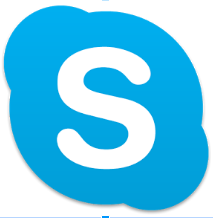 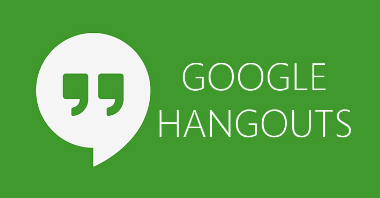 Основная цель нашей школы  — создание специальных условий для развития и социальной адаптации учащихся с ОВЗ  при дистанционной форме обучения.
Для этого мы используем различные интернет-ресурсы: сервисы- Googl, электронные доски( Twiddla, Padlet), электронные учебники-онлайн, виртуальные лаборатории, единую коллекцию ЦОР и т.д. Одним из таких ресурсов является электронная форма учебников(ЭФУ)
Электронная форма учебника (ЭФУ) — это электронное издание, соответствующее по структуре, содержанию и художественному оформлению печатной форме учебника, содержащее мультимедийные элементы и интерактивные ссылки, расширяющие и дополняющие содержание учебника. (Приказ № 1559 от 8 декабря 2014 г.)

Каждый учебник в печатной форме, включенный в Федеральный перечень учебников, должен иметь электронную форму. Электронные формы учебников проходят педагогическую и общественные экспертизы.
ЭФУ позволяет создать специальные(особые) условия для обучения.Например для детей с нарушением зрения есть кнопка увеличения размер шрифта, есть чёткие, красочные иллюстрации, видео материалы.
Для детей, которые работают медленно есть кнопки быстрого поиска, перехода к нужной странице.Для детей с нарушением двигательной активности-есть тестовые и интерактивные задания. Любой учащийся может самостоятельно создавать заметки и закладки.
Для установки ЭФУ необходима платформа, например:
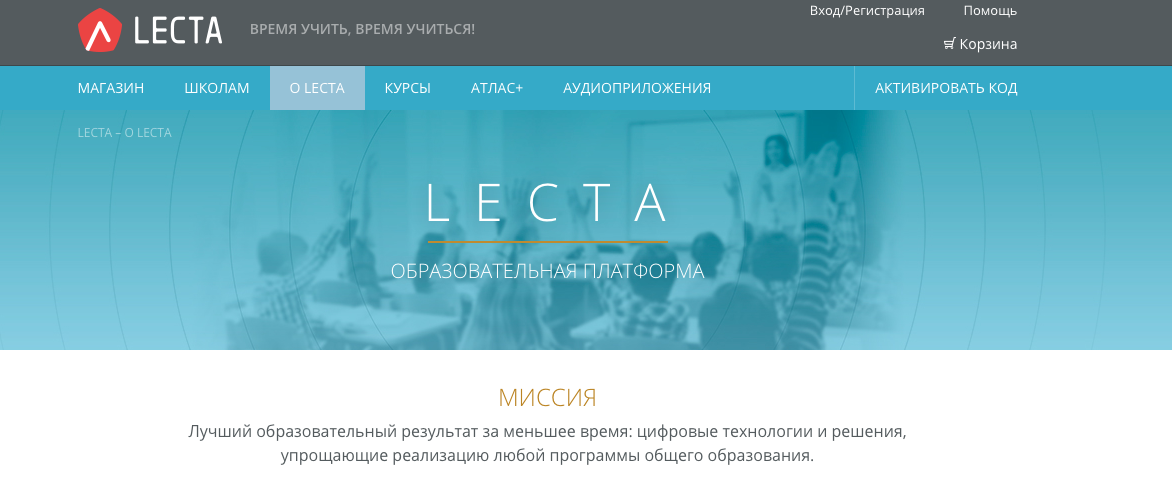 Учебник имеет легкий интерфейс, удобную и понятную панель вкладок, по стоимости не отличается от печатного, но срок его использования ограничен.
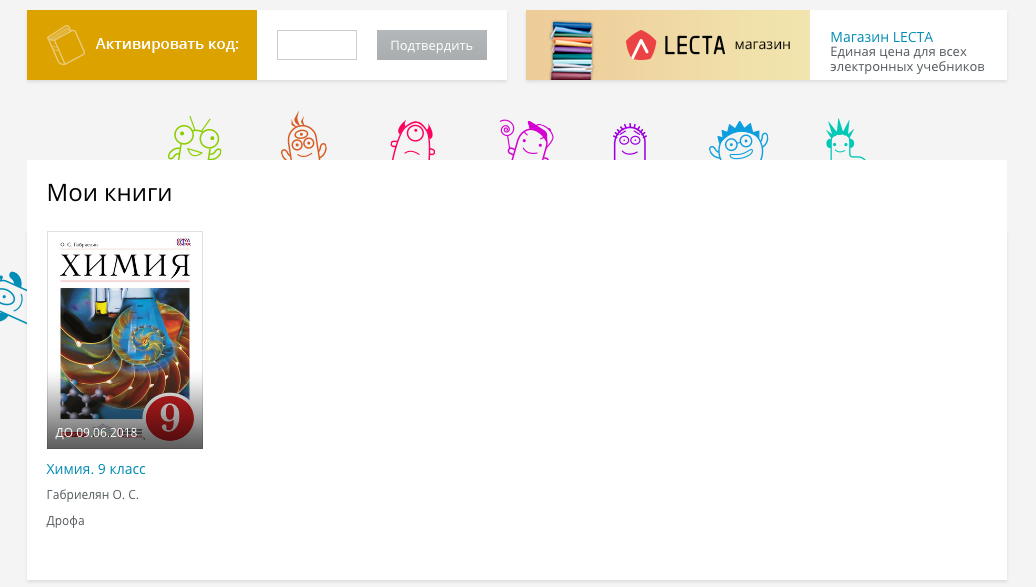 Первая страница и панель вкладок
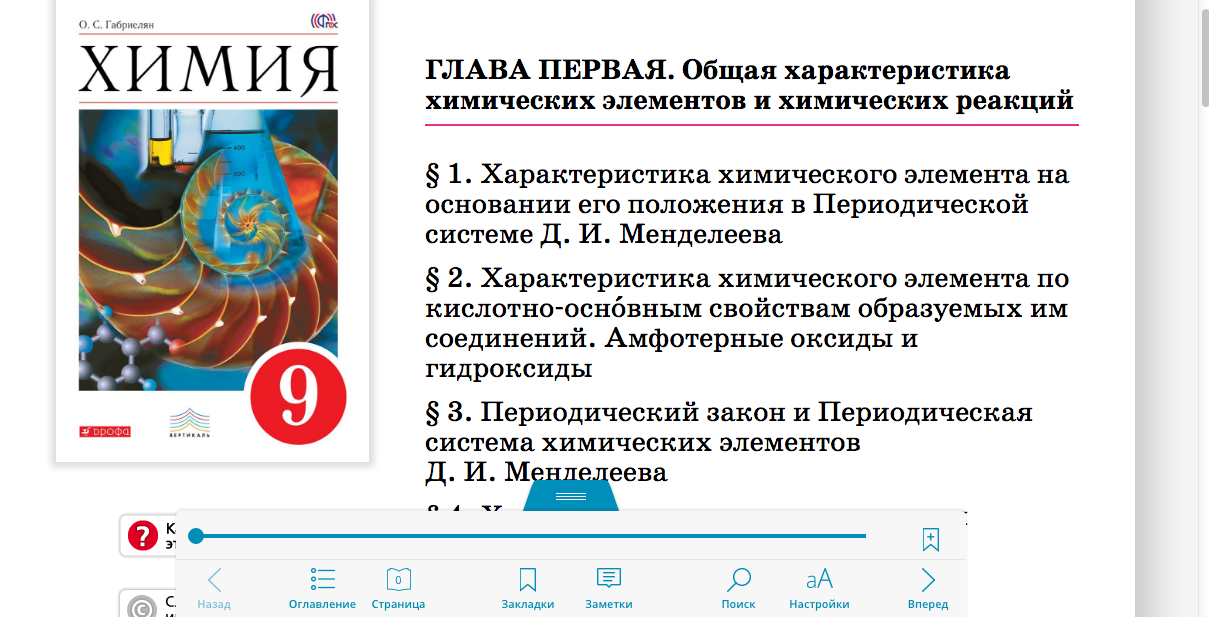 Настройки размера шрифта
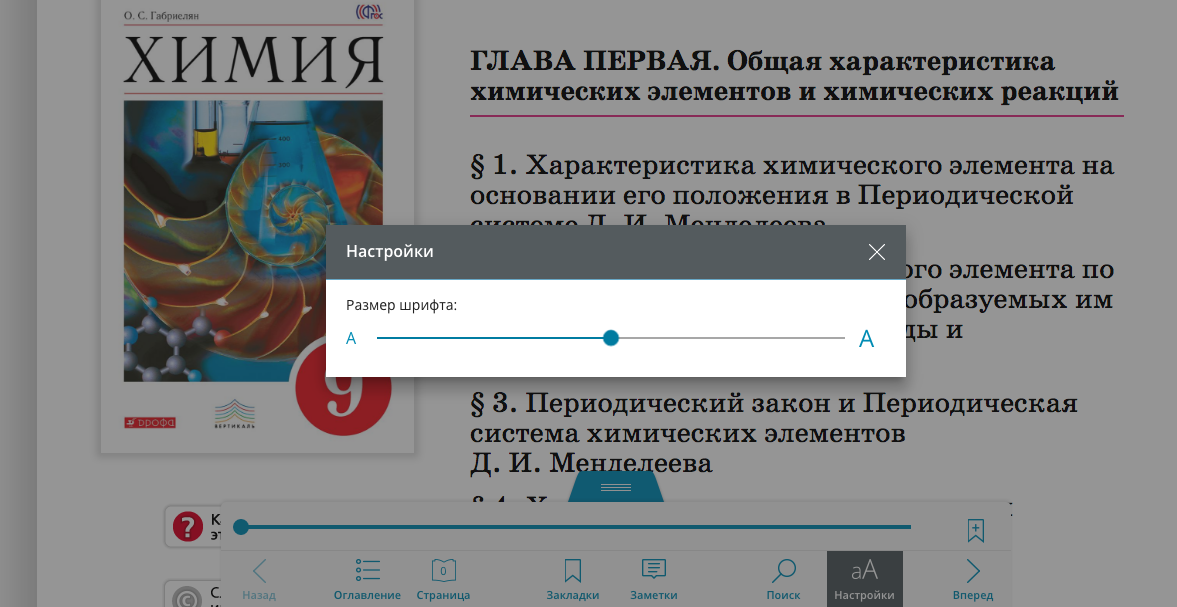 Настройки размера шрифта(для любого зрения)
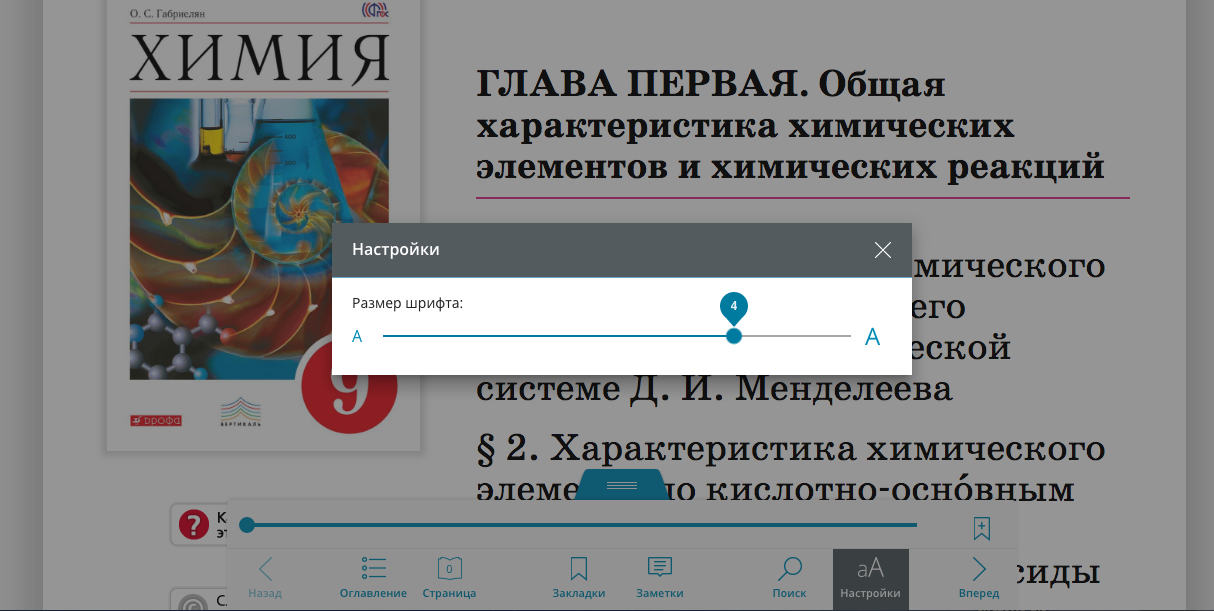 Переход к странице(любой учащийся с ОВЗ может быстро найти нужную страницу)
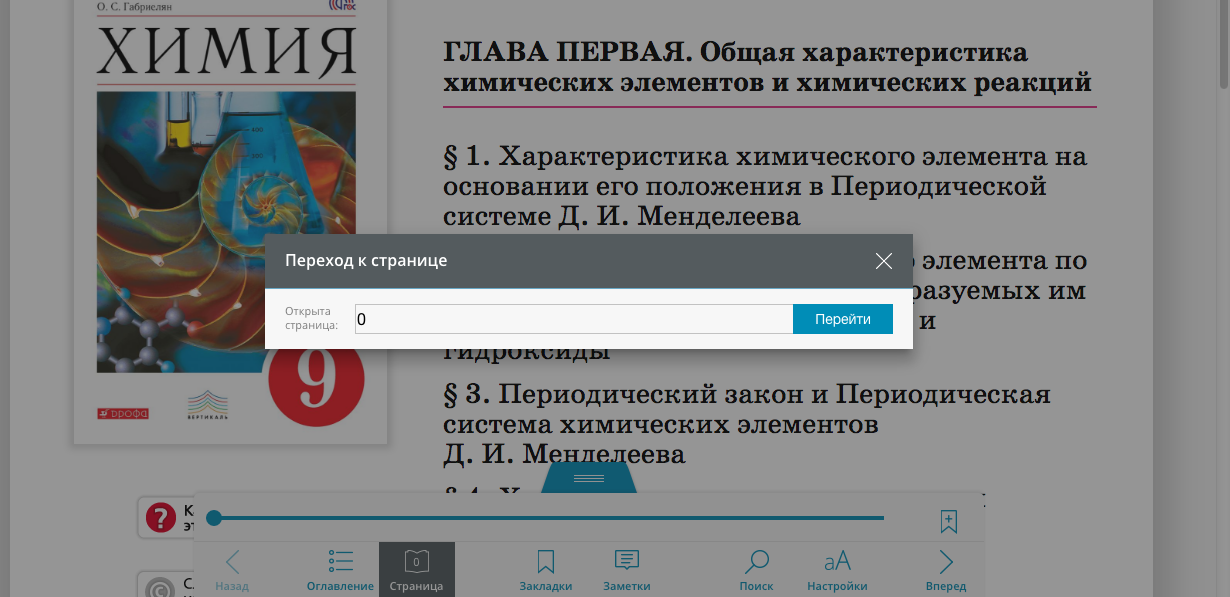 Оглавление
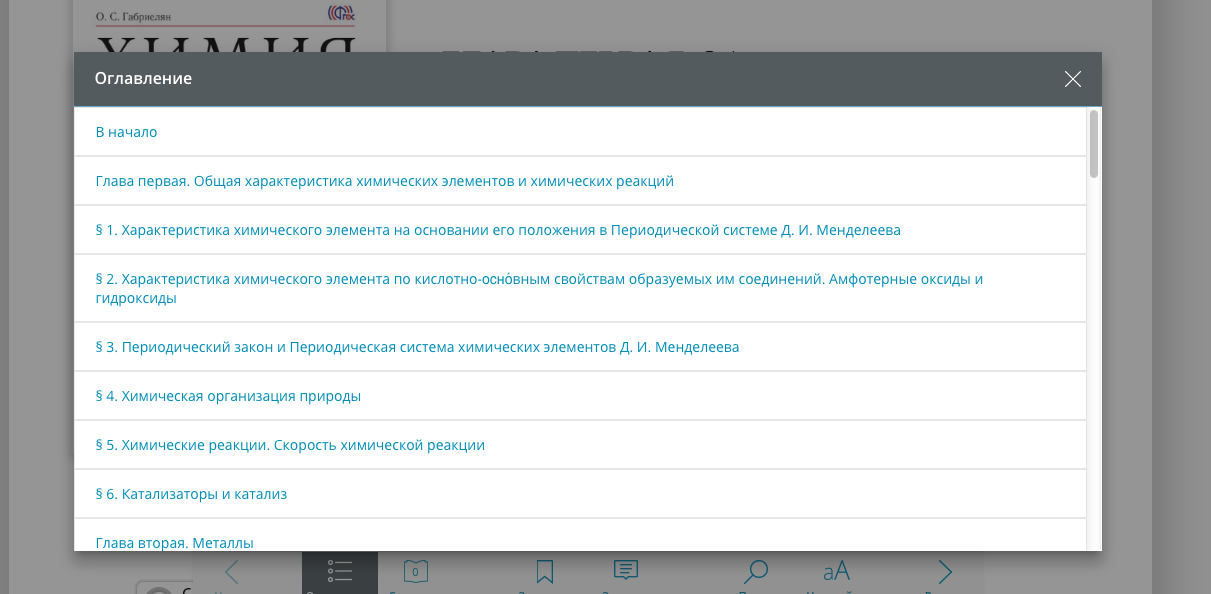 Закладки
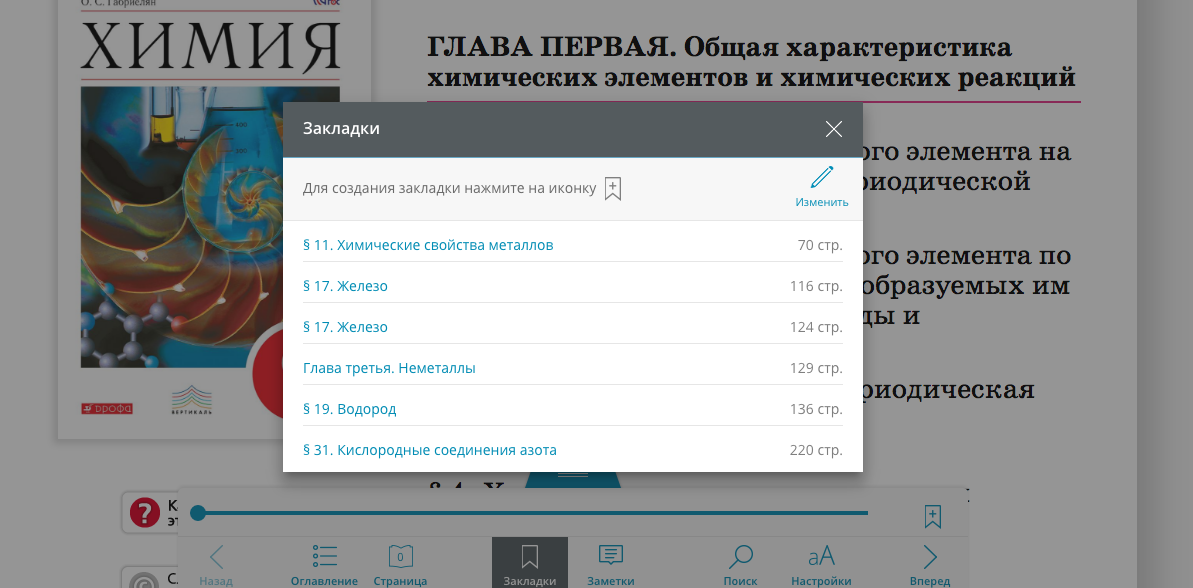 Заметки(учащийся может сам создавать заметки)
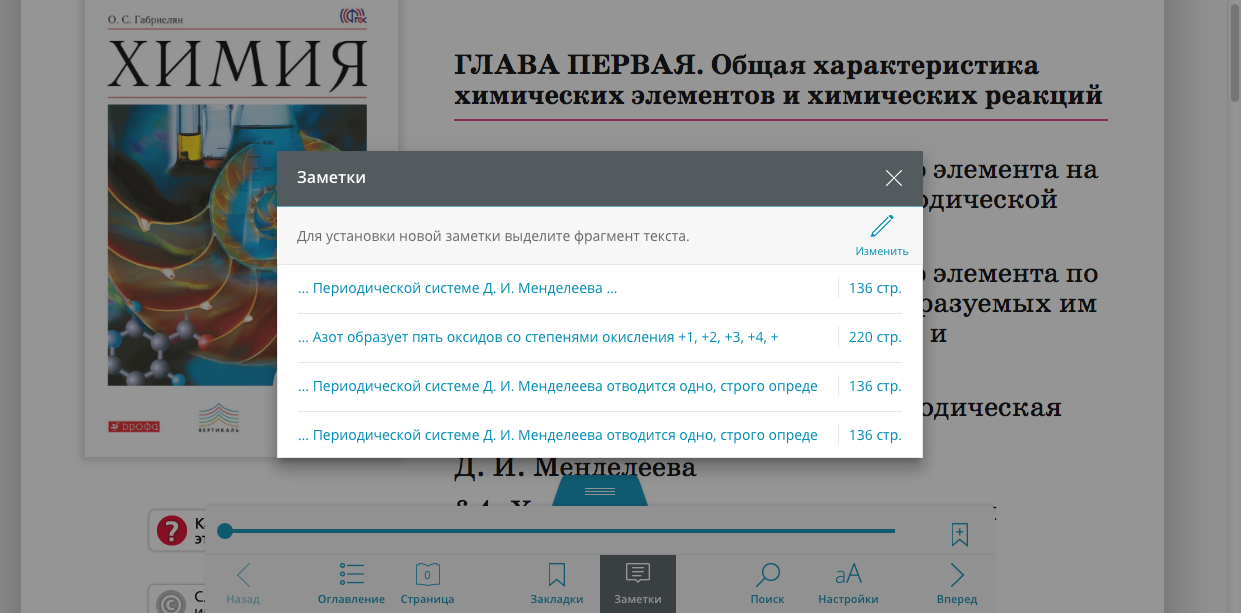 Поиск
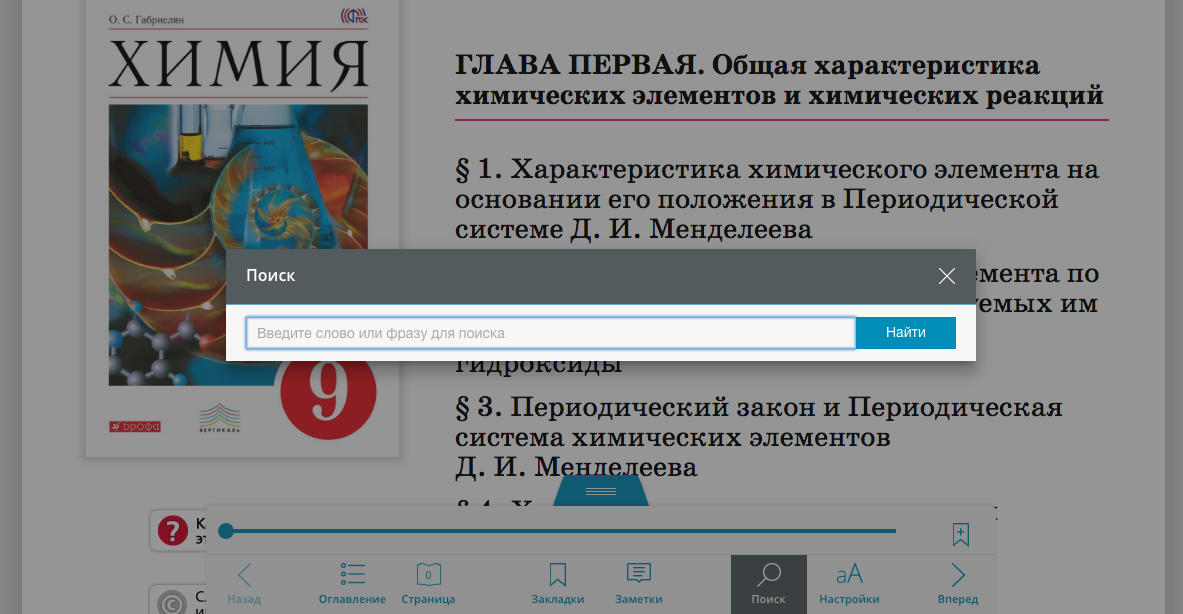 Красочные чёткие иллюстрации
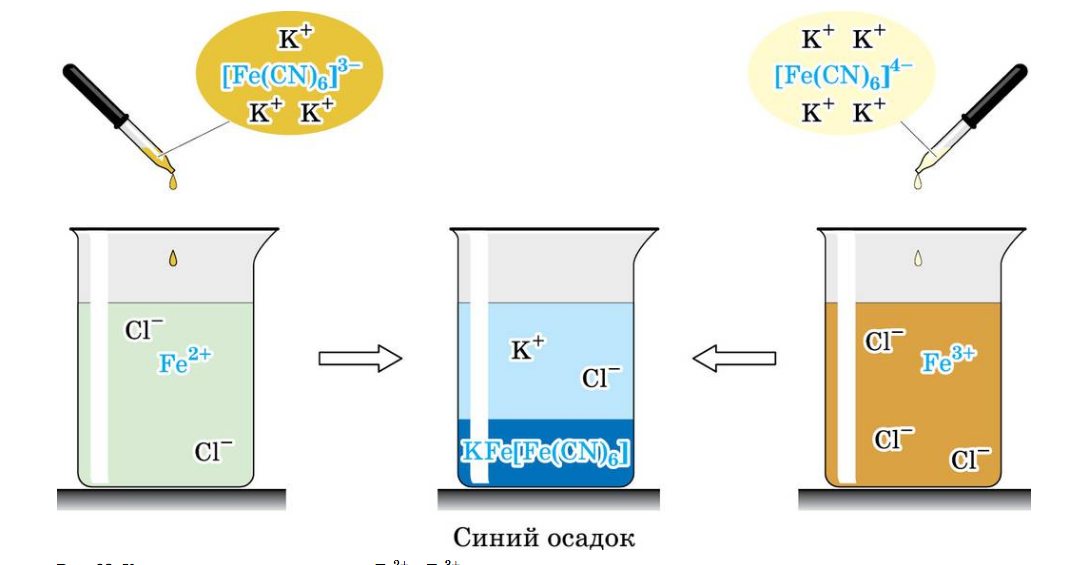 Электронные образовательные ресурсы, использованные в ЭФУ
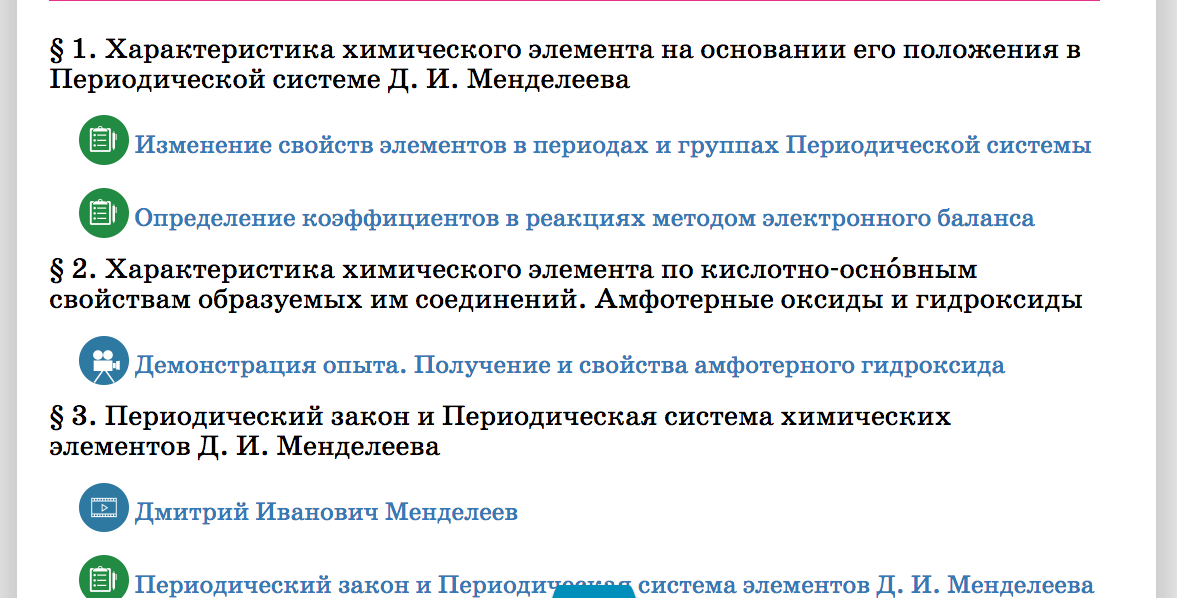 Пример тестового задания
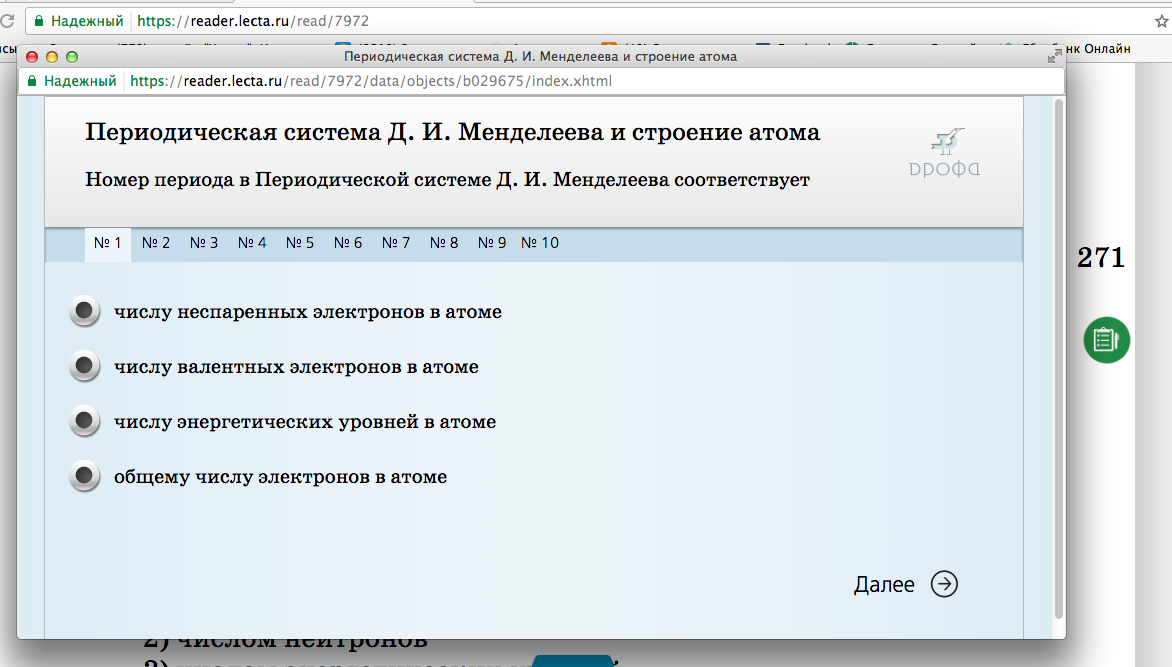 Демонстрация опытов
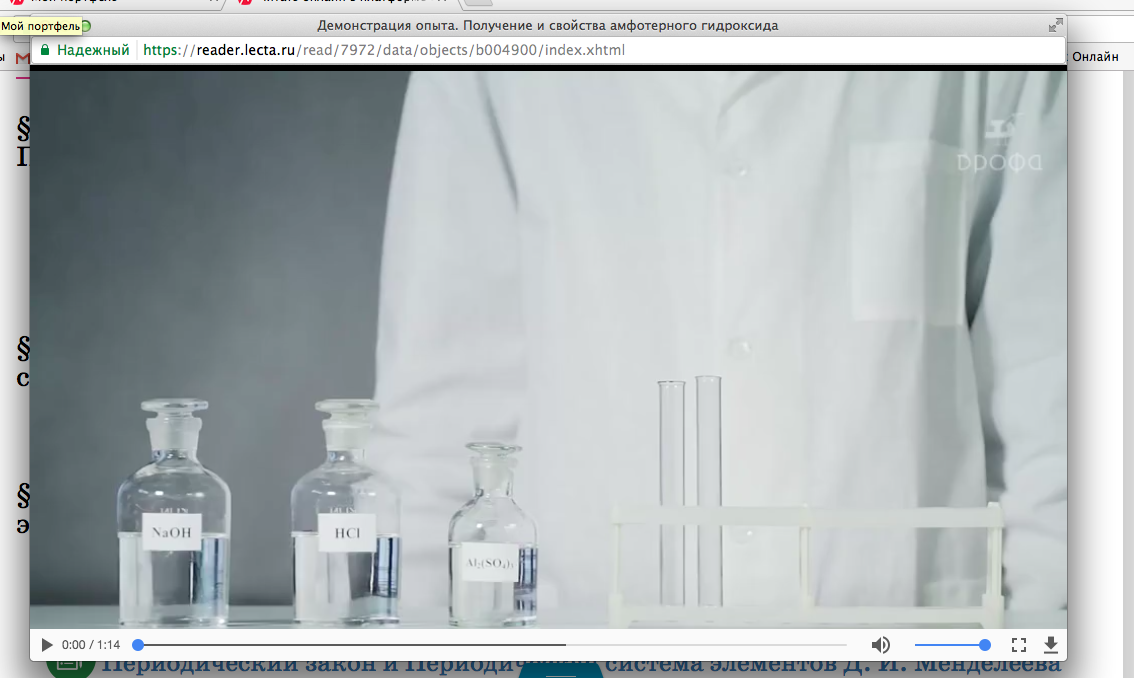 Демонстрация видеофильмов и презентаций
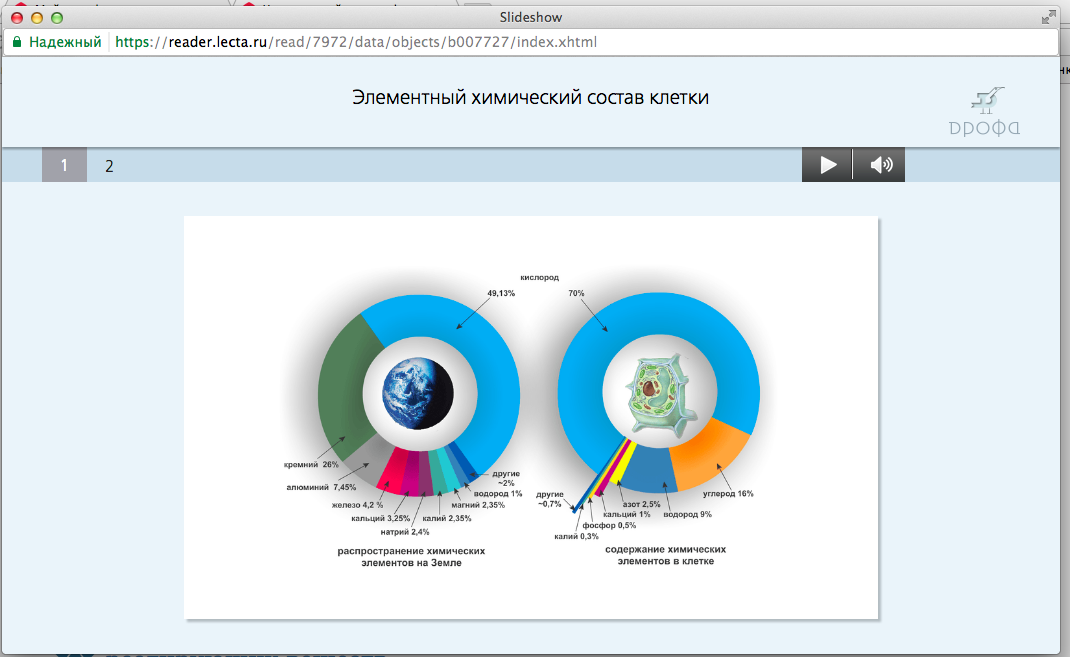 Интерактивные задания
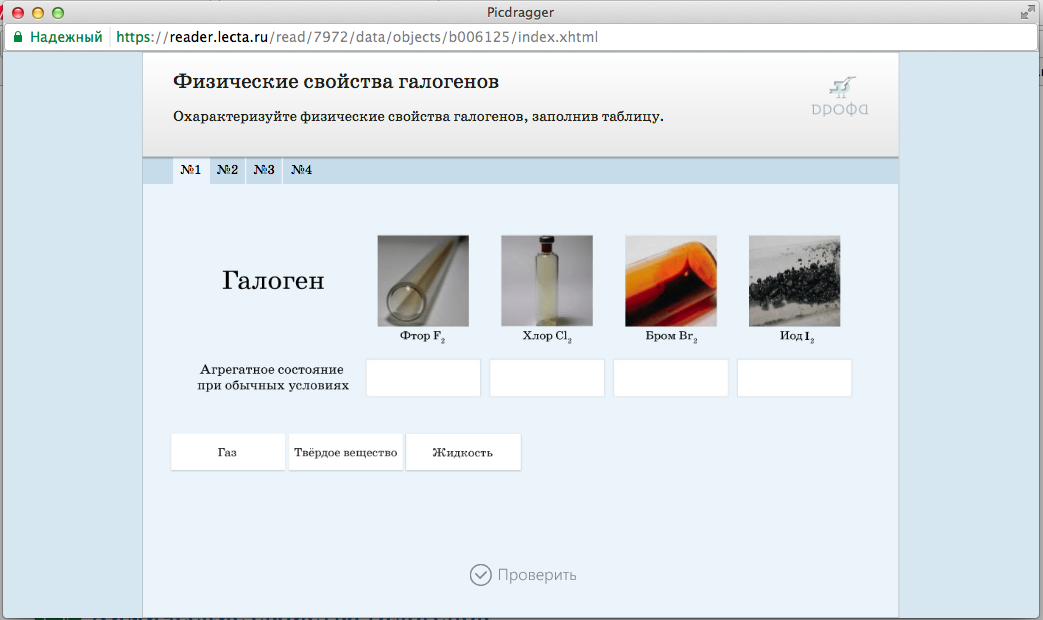 Акция 5 бесплатных учебников
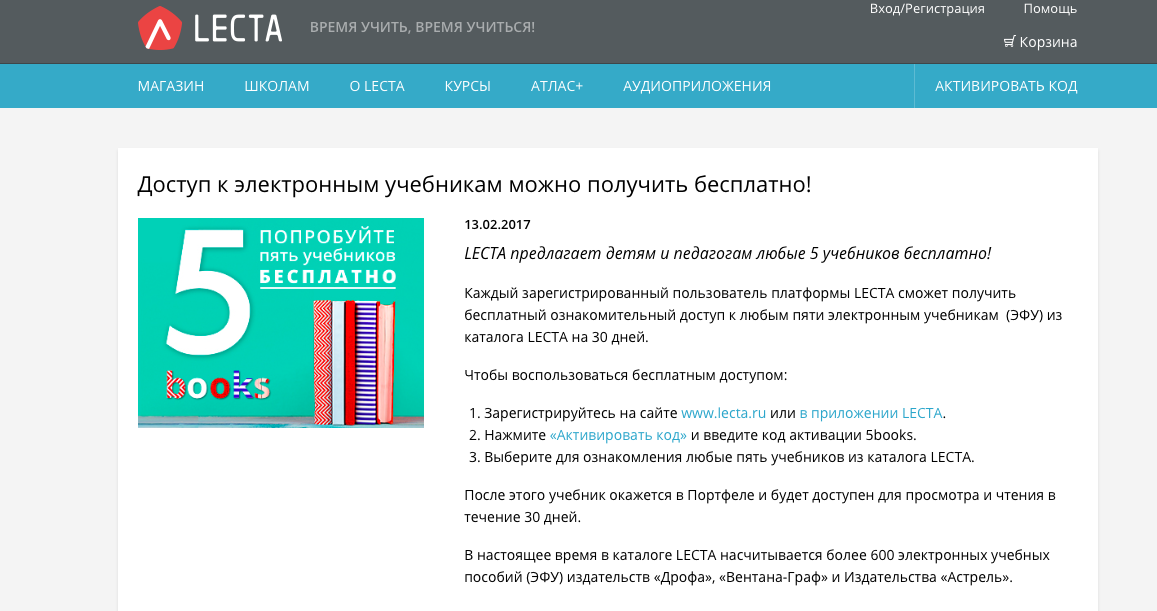 Спасибо за внимание!!!